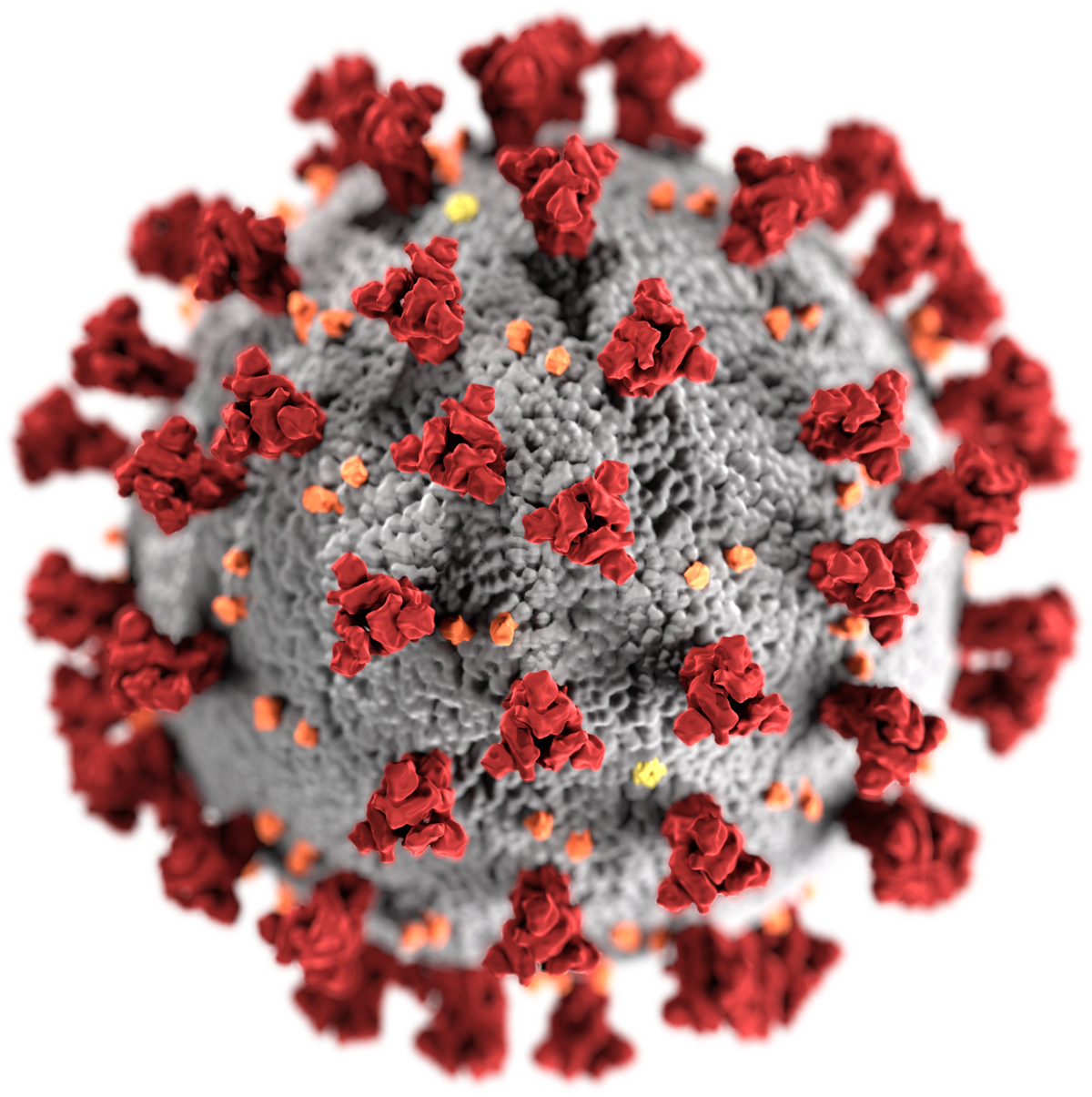 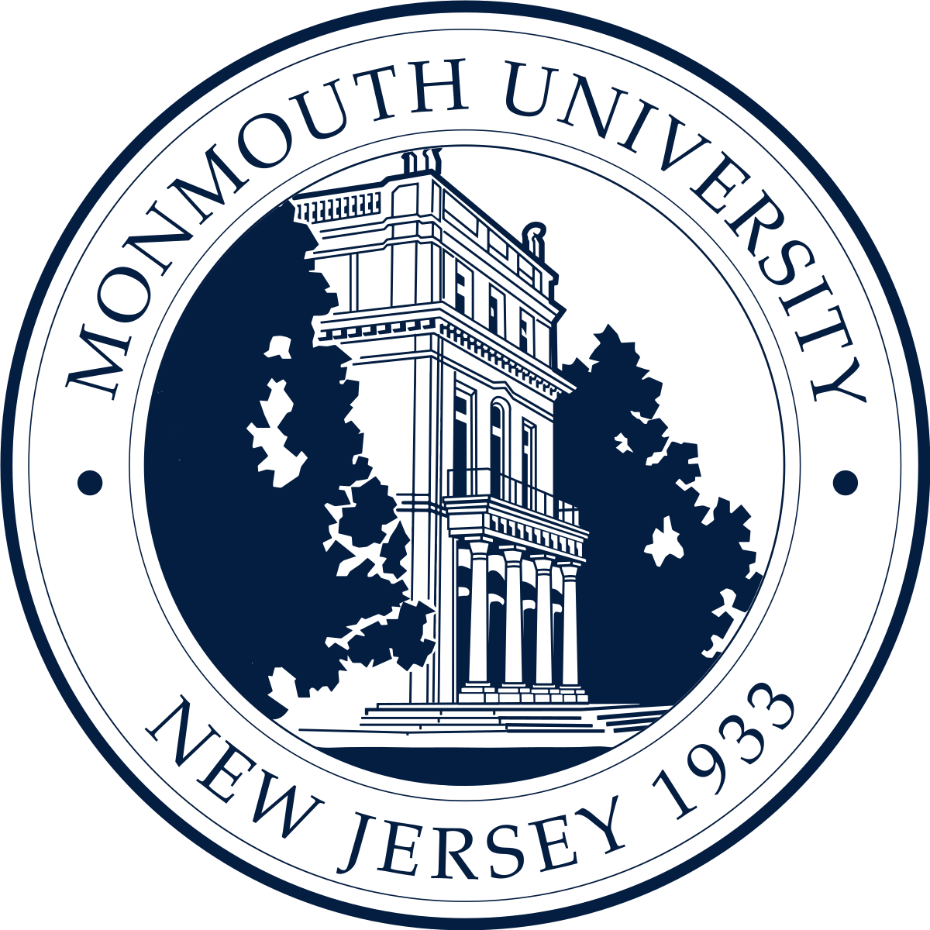 The COVID Caseload: The Speech-Language Pathologist’s Role in the Treatment of Post-Acute Sequelae of COVID-19 (PASC)
Kelcie Spreng
Department of Speech-Language Pathology
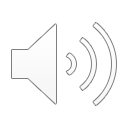 Introduction
Assessment
Mental Health
COVID-19 has had a very large impact on public health since it began in 2020. It has since been regarded as one of the most consequential health crises since the Influenza pandemic in 1918. Over 6 million deaths have been attributed to COVID-19 (Aleem, et. al, 2023), and continued information is revealed to this day regarding the lasting effects that have become a reality for some individuals who have experienced infection. These individuals are referred to as Post-COVID patients or COVID Long Haulers. 

Due to the discovery of these lasting implications, the efficacy of treatment for COVID-19 has been discussed. To treat all lasting effects of COVID-19, a multi-disciplinary approach is necessary, but this review specifically highlights the application of speech-language pathology for treatment of COVID-19. 

Speech-language pathologists have begun to play an increasingly important role in the treatment of COVID-19 due to cognitive changes and deficits commonly observed  with PASC falling under their scope of practice. This is referred to as cognitive therapy. This review discusses the impact on quality of life for post-COVID patients, as well as current treatment practices.
It is important to note that the  persistence of COVID-19 symptoms have a commonly observed impact on behavioral and mental health. This is likely due to the changes in independence or decreases in ability a patient is required to acknowledge. Regardless of their discipline, it is important for clinicians or doctors to recognize this and proceed accordingly. 

From a cognitive therapy perspective, it is highly difficult for patients to constantly be met with tasks that they previously were able to complete with ease, but currently struggle to even begin completing. Research suggests that 35% of PASC patients present with anxiety or depression (Benedetti, et. al, 2022).

Making progress in cognitive therapy can be difficult when mental health becomes a barrier or is a large component of a patient’s challenges. In these situations, the speech pathologist must be comfortable with discussing possible need for discharge until intervention for these symptoms occurs, as a speech pathologist cannot treat strictly behavior health symptoms. These situations also provide unique opportunities to advocate for talk therapy/mental health therapy, which can sometimes be met with resistance. 

It is important to avoid “accusing” a patient of being anxious or depressed, nor should it be stated that mental health is the cause of the daily life difficulties, especially by a professional who is not trained in drawing these conclusions. Rather, it is suggested to reframe the conversation as advocacy for mental health therapy as a way to mitigate anything that “might be hindering progress in therapy”, should anything feel relevant to address.

Mental health intervention is only successful when it comes from a place of motivation for self-improvement, and therefore must be the patient’s choice to pursue. Again, it is not unheard of for a patient to be discharged from cognitive therapy as a “break”, until some behavioral health concerns can be targeted and decreased.
To assess the degree of impairment, and which areas are impaired, we assess these clients through: 
The Repeatable Battery for the Assessment of Neuropsychological Status (RBANS)- This assessment gathers data in the areas of  immediate and delayed memory, visuospatial and constructional awareness and skills, language and divergent naming, and attention. Scores are normed by age, and a patient may fall in the average, borderline, below average, or severely low range in these subtests. 
The Saint Louis University Mental Status Exam (SLUMS)- This assessment is used when time constraints are present, and it provides insight into impairments in orientation to place and time, immediate and delayed recall at the word level, mathematical calculation, divergent naming, backwards digit span, visuospatial construction and recognition, immediate recall at the paragraph level, and inferencing. Scores are normed by educational level and age, and various scores represent degrees of neurocognitive impairment.

The goal of assessment with this population is to discern which areas of cognition are impaired, and to what degree. This information provides insight into what functional activities are now impaired or more challenging for these patients, whether it be with Activities of Daily Living (ADLs), Instrumental Activities of Daily Living (IADLs), or work/school activities. 

Important of Outcome Measures: 
It is also important to gather insight into the perceived impact of these challenges. For COVID Long Haulers, we typically provide outcome measures targeting reflection in memory or attention skills, depending on what is most prevalent for the patient. These provide insight into the self-perceived impact of memory or attention deficits on the patient’s quality of life.

The combination of information following standardized assessment as well as patient reports of impact on quality of life allow the speech pathologist to draw conclusions into the level of impairment and current level of functioning. Patients diagnosed with PASC can be diagnosed with a mild-severe cognitive impairment, with the deficits having a perceived mild-severe impact on quality of life.
Lasting Effects
Treatment
Following extensive research, COVID-19 has been shown to bring about pathologies in the areas of the heart, lungs, immune system, GI tract, neurological system, and more (Davis, et. al, 2023). In terms of Post-COVID Syndrome, speech-language pathologists can only treat deficits in the neurological system, however the symptoms and deficits observed in this system impact a patient’s quality of life at a severe level, which categorizes them as highly important treatment targets. 

Chief complaints in the area of cognition include:  
-Brain fog
-Short-term and long-term memory challenges
-Fatigue 
-General cognitive dysfunction (attention, thinking, executive function, task initiation, problem solving, processing, etc. 

Patients experiencing severe complaints in these areas have been observed to require leaves of absence from work, workplace accommodations, and similar effects for educational programs, both at the college level and below. Some patients have even been laid off from work.
Treatment for cognitive deficits associated with PASC consists of strategy learning first.

Spoon Theory: This is a theory that teaches patients to quantify their fatigue by giving fatiguing activities (activities that deplete spoons) a scaled number of spoons. Conversely, the patient also identifies activities that will replenish spoons, and assigns a scaled number to these as well. 
Pacing: Once a patient has obtained an understanding of how fatiguing their daily activities are, they can begin to plan out their days and weeks based on how fatigued they may become. A goal number of spoons is set to be maintained, and the patient must use their knowledge to “budget” their energy, therefore increasing their cognitive endurance.

Following the foundational knowledge of managing fatigue through pacing, a patient may learn some additional strategies for memory, attention, active listening, processing information, learning/encoding information, or any other deficits prevalent to them. 
A speech pathologist may focus on both external (using things in your environment- post-it notes, reminders) and internal strategies (using your mind- repetition, rehearsal) as compensatory means to aid in ADLs, IADLs, and work/school activities. 

At this point, cognitive therapy moves toward combining the use of fatigue management, pacing, and any other strategies learned  to complete more structured tasks. These are different for every client, and depend on their prior level of functioning, as well as the patient’s personal goals, whether it be return to work, school, or to become more independent with daily activities again. 

Some examples of structured memory tasks include resume building, monthly planning, developing shopping lists, completing work tasks such as email writing or project completion, or delayed recall of relevant information, such as upcoming appointment dates. These activities are often completed with attempt to decrease the number of breaks needed, in order to increase cognitive endurance
Conclusion
Due to the lasting effects of COVID-19 spanning across body systems, a multidisciplinary approach is highly important. Post-COVID patients may have a team consisting of primary care physicians, various doctors, physical, occupational, speech, and mental health therapists. 

There is a high level of importance in collaboration across these disciplines and taking a patientt-centered approach, due to typically high-level goals and the need for return to high levels of functioning. 

Post-Acute Sequelae of COVID-19 has become a highly integrated diagnosis on various discipline’s caseloads and will likely remain so for some time. Because of this, it is paramount for professionals across disciplines to understand each other’s roles, and advocate for services as needed, in order to ensure the “whole client” is considered, and the patient can return as closely to their baseline as possible.
References
Aleem, A., Cascella, M., Di Napoli, R., Dulebohn, S. C., Rajnik, M. (2023). Features, evaluation, and treatment of coronavirus (COVID-19). Statpearls. Statpearls Publishing, Alimohamadi, Y., Hosamirudsari, H., Speandi, M., Taghdir, M., (2020). Determine the most common clinical symptoms in COVID-19 patients: a systematic review and meta-analysis. Journal of preventive medicine and hygiene, 61(3), E304-E312. https://doi.org/10.15167/2421-4248/jpmh2020.61.3.1530, Chen, G., Koc, H. C., Li, Y., Liu, W., Xiao, J. (2022). Long COVID and its management. International journal of biological sciences, 18(12), 4768-4780, Lamotagne, S. J., Pizzagalli, D. A., Olmstead, M. C,. Winters, M. F. (2021). Post-acute sequelae of COVID-19: Evidence of mood and cognitive impairment. Brain, behavior, & immunity - health, 17, 100347. https://doi.org/10.1016/j.bbih.2021.100347, Davis, H. E., McCorkell, L., Moore Vogel, J., Topol, E. J., (2023). Long COVID: major findings, mechanisms, and recommendations. Nature reviews microbiology, 21, 133-146. https://doi.org/10.1038/s41579-022-00846-2, Benedetti, F., Mazza, M. G., Palladini, M., & Poletti, S. (2022). Post-COVID-19 depressive symptoms: Epidemiology, pathophysiology, and pharmacological treatment. CNS drugs, 36(7), 681–702. https://doi.org/10.1007/s40263-022-00931-3, https://constanttherapyhealth.com/brainwire/what-next-covid-19s-lasting-effects-on-speech-language-and-cognitive-function/ 
https://medicine.wustl.edu/news/among-covid-19-survivors-an-increased-risk-of-death-serious-illness/